Đề tài: NBTN  “Tàu hỏa”Chủ đề: Giao thôngLứa tuổi: 24-36 thángGiáo viên: Hoàng Thị Minh Giang
1. Hoạt động 1: Gây hứng thú:
Cô cho trẻ hát bài “Đoàn tàu nhỏ xíu”
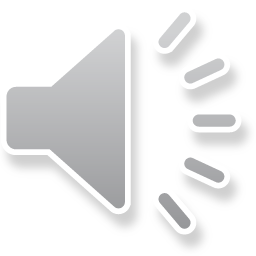 2. Hoạt động 2: 
Bé tìm hiểu tàu hỏa
Tàu hỏa
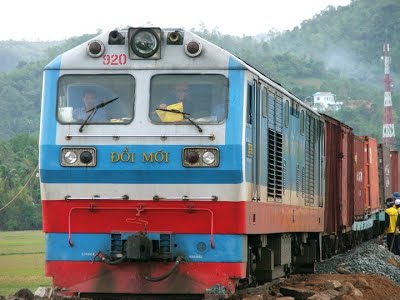 Đầu tàu
Toa tàu
Bánh xe
Mở rộng
Tàu điện ngầm
3. Hoạt động 3: Trò chơi:
Cho trẻ làm đoàn tàu trên nền nhạc
 “Đoàn tàu nhỏ xíu”